Modul 4Fachtexte lesen und schreiben lernenBlock 1Lernziel Textkompetenz
Das BaCuLit Kerncurriculum: 9 Module in 24 (optionalen) Dreistunden-Lehreinheiten
Förderung des Selbstkonzeptes von Lehrkräften als Vermittler fachbezogener Schriftsprach-Kompetenzen
Modul 4:Fachtexte lesen und schreiben lernen
[Speaker Notes: Hier die Übersicht über die Modulblöcke mit Untertiteln:

Block 1: Lese- und Schreibkompetenzen als Grundlage fachlichen Lernens in allen Unterrichtsfächern
Das PISA-Modell der Lesekompetenz, alte und neue Version 
Leseanforderungen im Fachunterricht – Beispiel Mathematik
Inhalt und Aufbau, Anforderungen und Hilfsmittel des BaCuLit-Kurses

Block 2: Wie kann die Lesesozialisation von Kindern und Jugendlichen gelingen? Die eigene Lesebiografie (als Lehrkraft) schreiben und reflektieren
Selbstreflexion der eigenen Lesebiografie (der Lehrkräfte)
Verlaufsformen einer gelingenden Lesesozialisation in Kindheit und Jugend
Wenn Lesesozialisation nicht gelingt – ein Fallbeispiel
Schlussfolgerungen: Wie lassen sich auch nicht oder wenig lesende Schülerinnen und Schüler erreichen?]
Lernziel Textkompetenz
Vorbereitende Aufgabe
Markieren Sie in einem Bildungsplan, der Grundlage für Ihren Unterricht ist, die dort verwendeten Operatoren. 
Halten Sie einen Fachtext bereit, mit dem die Schülerinnen und Schüler in Ihrem Unterricht arbeiten.
Textkompetenz
Textkompetenz
Texte im Unterricht
Schülerinnen und Schüler
hören Erklärungen der Lehrkraft
sprechen bei der Präsentation ihrer Arbeitsergebnisse
lesen Informationen im Arbeitsbuch
schreiben Aufsätze
Textkompetenz
Was ist Textkompetenz? 
Fähigkeit, mündliche oder schriftliche Texte zu rezipieren und zu produzieren
Textkompetenz
Was ist Textkompetenz? 
in der Schule: 
Fähigkeit, Aufgaben sprachlich angemessen zu bearbeiten und dabei
Bildungssprache, 
Fachsprache und 
gegebenenfalls Berufssprache zu verwenden
Textkompetenz
In allen Fächern bedeutsame Operatoren
Handlungsanweisungen
AUSHANDELN von Bedeutung wie von Prozessen 
ERFASSEN / BENENNEN 
BESCHREIBEN / DARSTELLEN 
BERICHTEN / ERZÄHLEN 
ERKLÄREN / ERLÄUTERN 
ARGUMENTIEREN / STELLUNG NEHMEN 
BEURTEILEN / (BE)WERTEN
SIMULIEREN / MODELLIEREN (Vollmer, 2011)
Textkompetenz
Welche Anforderungen stellen Operatoren?
Beispiel Physikunterricht
Handlungsanweisungen: Beschreiben, Interpretieren, Begründen 
zwar fächerübergreifend verwendet, müssen aber in jedem Fachunterricht fachspezifisch konkretisiert werden
aus Bildungsstandards sprachliche Lernziele ableiten
sprachliche Mittel zusammenstellen: sind Lernziele des Fachunterrichts (Tajmel, 2011)
12
Textkompetenz
Sprachliche Lernziele bestimmen
Standard aus dem Lehrplan: „Die Schülerinnen und Schüler argumentieren bei Bewegungsänderungen und Verformungen mit dem Kraftbegriff“ (Kompetenzbereich 3.1 Fachwissen, Doppeljahrgangsstufe 7/8)
Sprachliche Mittel: 
Wortebene: Körper, Geschwindigkeit, Bewegungsänderung, Bewegungsrichtung, verändern, Kraft wirkt (auf), Verformung, sich verformen; Steigerungsformen (langsamer, schneller), Konjunktiv (würde), Komposita (Bewegungsrichtung), Nominalisierung (Geschwindigkeit, Bewegungsänderung) 
Satzebene: Kausalsätze (..., weil ...), Konditional­sätze (Wenn ..., dann ...) (Tajmel 2011, S. 8)
Textkompetenz
Aufgabe 1
Stellen Sie in AB 1 die sprachlichen Mittel zusammen, über die Schülerinnen und Schüler verfügen müssen, um die Operatoren in der 5. und 6. Teilaufgabe des Aufgabenbeispiels (aus den Bildungsstandards im Fach Biologie für den Mittleren Schulabschluss, S. 36ff.) angemessen ausführen zu können.
Lösungsvorschlag
Sprachliche Register im Unterricht
Bildungssprache
Fachsprache
Bildungssprache
Mathematikaufgabe 
Im Salzbergwerk Bad Friedrichshall wird Steinsalz abgebaut. Das Salz lagert 40 m unter Meereshöhe, während Bad Friedrichshall 155 m über Meereshöhe liegt. Welche Strecke legt der Förderkorb bis zur Erdoberfläche zurück?
Bergwerk
155 m (Summand 2)
+
Strecke
(Gogolin & Lange, 2010)
40 m (Summand 1)
Salz
17
Bildungssprache
Fach- und bildungssprachliche Elemente  
Fachbegriffe Salzbergwerk, Steinsalz, abbauen, Salz, Meereshöhe, Meter, Strecke, Förderkorb, Erdoberfläche
unpersönliche Sprachewird abgebaut, lagert, legt zurück 
besondere Schwierigkeit während markiert räumliche Parallelität und nicht ein Zeitverhältnis oder eine Entgegensetzung
18
Bildungssprache
mangelnde Genauigkeit: „Bad Frieshalle“, „Millimeter“, „Strecken“ 
unklarer Gebrauch syntaktischer Markierungen:  „zwar“, „oder“, „aber“, „obwohl“
irreführende Übersetzung von „während“ als „aber“
Schülerantwort
es steht also mmh – die wollen Steinsalz abbauen und das ist zwar in Salzbergwerk Bad Frieshalle – oder wie das hier steht
– Friedrichshall – ja und mmh das das liegt aber vier/vierzig Millimeter unter des Meeres – ja vierzig Meter unter Meereshöhe – und aber die wollen während ähm aber die wollen bei Fried/ Friedrichshall 155 Meter über das Meereshöhe Meereshöhe liegt – obwohl das da ober liegt und jetzt wissen sie nicht welche Strecke sie nehmen sollen und jetzt wollen sie wissen – wie viel Strecken Strecken es eigentlich ist – mmh weil so ein För/Förderkorb bis zur Erdoberfläche zurück
19
Bildungssprache
Was ist Bildungssprache?
sprachliches Register (vor allem im Bildungskontext) 
Funktion: Fachwissen in sinnstiftende Alltagsdeutungen einzubringen, mit den Mitteln der Schulbildung ein grundlegendes Orientierungswissen verschaffen, schwierige und anspruchsvolle Sinnzusammenhänge sprachlich durchdringen und Informationen verarbeiten
konzeptionelle Schriftlichkeit: verdichtete, anspruchsvolle Informationen in Situationen vermitteln, in denen man nicht auf den Kontext verweisen kann, Wortschatz, der Fachsprache mit einbezieht
abstrakter und vielfältiger als die Allgemeinsprache, aber allen zugänglich
Bildungssprache
Aufgabe 2
Lesen Sie in AB 2 „Welche Merkmale hat Bildungssprache?“.
Erläutern Sie im dort abgedruckten Beispiel die sprachlichen Unterschiede zwischen den Sätzen 1 bis 4.
„Als ich die Flüssigkeit abgoss, sah ich einen braunen Bodensatz.“
„Wenn man die Flüssigkeit abgießt, sieht man einen braunen Bodensatz.“ 
„Wird die Flüssigkeit abgegossen, zeigt sich brauner Bodensatz.“
„Nach Abgießen der Flüssigkeit ist ein brauner Bodensatz sichtbar.“ (Gogolin u.a. 2011)
21
Lösungsvorschlag
„Als ich die Flüssigkeit abgoss, sah ich einen braunen Bodensatz.“zweigliedrige Hypotaxe, im Präteritum Aktiv mit persönlichem Subjekt; „Flüssigkeit“: abstrahierende Lexik der Bildungssprache, „Bodensatz“: Fachbegriff 
„Wenn man die Flüssigkeit abgießt, sieht man einen braunen Bodensatz.“ „ich“ durch unpersönliches „man“ ersetzt, konditional, im allgemeingültigen Präsens Aktiv 
„Wird die Flüssigkeit abgegossen, zeigt sich brauner Bodensatz.“Akteur nicht mehr genannt, Sachverhalt passivisch bzw. reflexiv wiedergegeben, konditionaler Zusammenhang nicht mehr syntaktisch und lexikalisch („wenn“), sondern nur noch syntaktisch ausgedrückt 
„Nach Abgießen der Flüssigkeit ist ein brauner Bodensatz sichtbar.“ Verben nominalisiert: als Substantiv/ als Adjektiv mit passivischer Bedeutung; konditionaler Zusammenhang nicht mehr als Hypotaxe zweier Teilsätze, sondern zu Präpositionalgruppe verdichtet
22
[Speaker Notes: Genus Verbi: Handlungsrichtung des Verbs als Aktiv oder Passiv]
Fachsprache
Was ist Fachsprache?
sprachliches Register für ein Fachgebiet 
terminologische Exaktheit, Eindeutigkeit sowie syntaktische und textuelle Explizitheit und Komplexität
Fachbegriffe 
baut auf Allgemeinsprache auf und steht mit ihr in Wechselbeziehung
Fachsprache
https://de.wikibooks.org/wiki/Physikunterricht/_Mechanik/_Gleichf%C3%B6rmige_Bewegung
Fachsprache
Aufgabe 3 
Lesen Sie in AB 3 die Zusammenstellung von „Charakteristika deutscher Fachsprachen“.
Markieren Sie im Text „Photosynthese“ Merkmale von Bildungs- und Fachsprache.
Lösungsvorschlag
https://de.wikibooks.org/wiki/Der_Baum_als_Lebewesen:_Chemie:_Photosynthese
Kontinuierliche Texte
Fachtexte in der Berufsausbildung
Untersuchungsergebnis: Texte in Fachkundebüchern verschiedener Berufsfelder unterscheiden sich linguistisch signifikant
Fazit: Sprachförderung 
berufsfeldspezifisch konzipieren
in berufsfachliche Lernprozesse einbinden (Niederhaus, 2011)
Sprachliche Register im Unterricht
Berufssprache
Berufssprache
Was ist Berufssprache?
Mitarbeiterinnen und Mitarbeiter
lesen und schreiben Fachtexte
beraten Kunden 
pflegen Kontakte
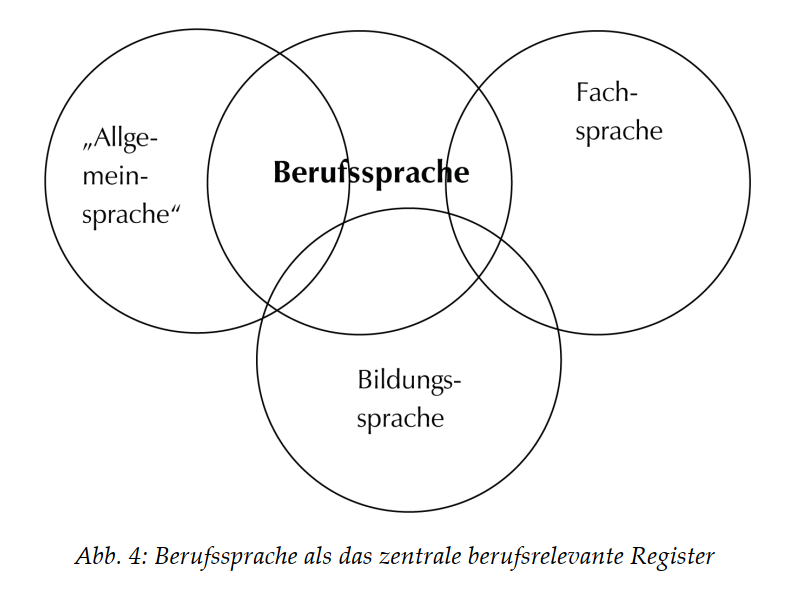 Berufssprache
Was ist Berufssprache?
„Als Sprache am Arbeitsplatz (‚Berufssprache‘) versteht man […] die Gesamtheit aller sprachlichen Mittel zur persönlichen und sachlichen Integration in den Betrieb und ins betriebliche Umfeld, zur sprachlichen Sicherung der betrieblichen Funktionsübernahme.“ (Braunert, 2014)
Berufssprache
Sprachgebrauch in beruflichen Handlungsfeldern
Arbeitsaufgabe 
Materialbeschaffung und -annahme 
Arbeit mit Maschinen und Elektrogeräten 
Abstimmungen mit Kollegen und Vorgesetzten 
Qualitätskontrolle und -sicherung 
Produktübergabe und Ausführung 
Störungen der Arbeitsabläufe 
Kommunikation mit externen Akteuren 
Lernsituationen am Arbeitsplatz 
Kommunikation mit Personalverantwortlichen und Betriebsrat 
Soziale Kontakte am Arbeitsplatz (Grünhage-Monetti, o.J.)
Berufssprache
Was ist typisch für Berufssprache?
berufsübergreifend vorkommende sprachliche Mittel 
Lexik, Wortbildung (bspw. Abkürzungen, Kurzwörter, Kompositionen) und Syntax (Passivkonstruktionen …) 
formelle Wendungen 
sprachliche Handlungsmuster 
Textsorten und Darstellungsformen (Bericht, Dokumentation, Tabellen, Formulare…) (Efing, 2014)
Berufssprache
Sprachbedarfsermittlung
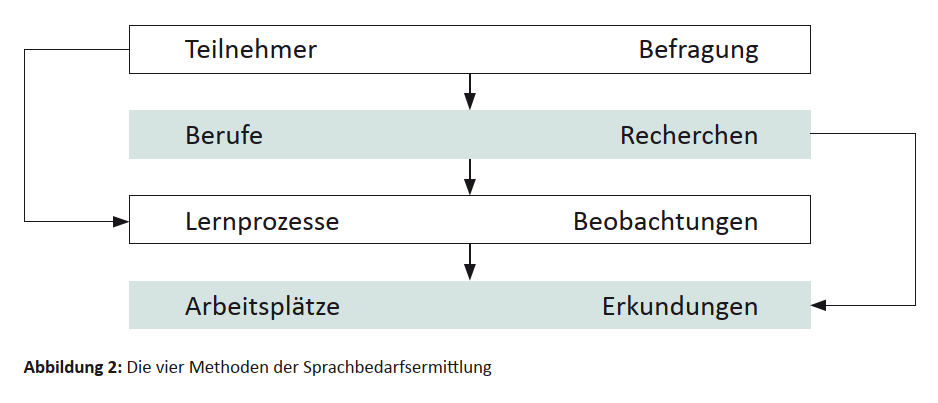 (Weissenberg, 2012)
Berufssprache
Berufssprache
Aufgabe 4 
Lesen Sie in AB 4 die Auszüge aus einem Leitfaden über „Sprachbedarfsermittlung im berufsbezogenen Unterricht Deutsch als Zweitsprache“. 
Entwickeln Sie Ideen für eine Sprachbedarfsermittlung für einen Beruf, auf den sich Ihre Lernenden vorbereiten.
Lösungsvorschlag
Beruf: Kundenberater Gartenbau
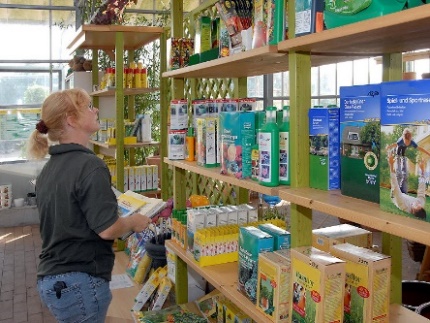 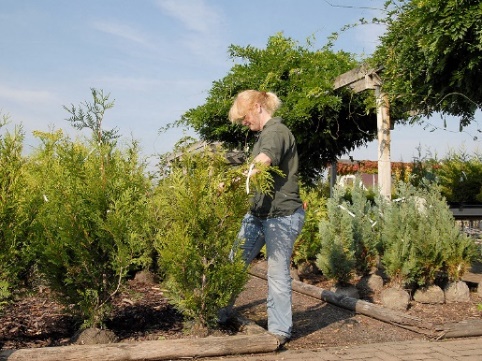 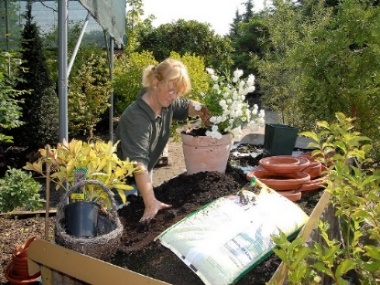 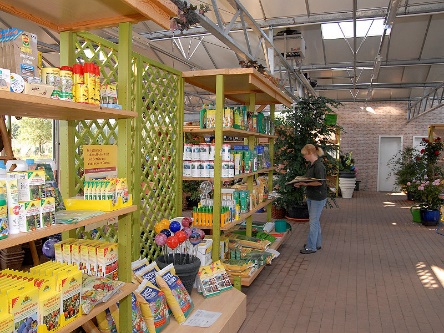 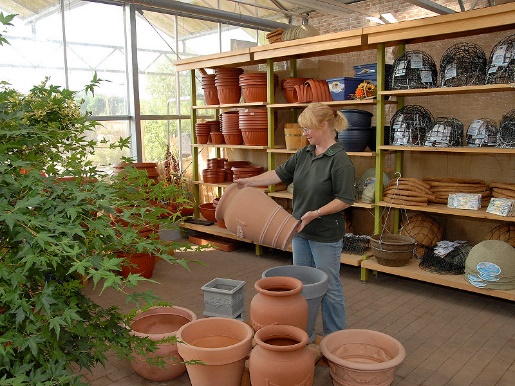 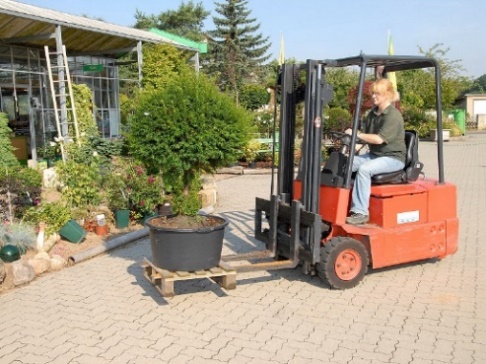 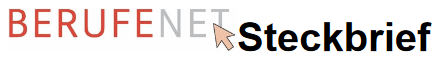 36
Lösungsvorschlag
Beruf: Kundenberater Gartenbau
Kundenberater/innen für Gartenbau sind vor allem im Verkauf und in der Beratung tätig. 
Sie informie­ren Kunden über Pflanzen für den Innen-­ und Außenbereich, Pflanzenschutz­ und Düngemittel, Erde und Substrate, Gartengeräte und ‑maschinen sowie Pflanzgefäße und Artikel zur Gartenausstattung. 
Ebenso informieren sie über Schädlinge oder Pflanzenkrankheiten sowie deren Ursachen und Beseiti­gung. 
Des Weiteren sind sie im Einkauf, in der Lagerhaltung sowie im Direktverkauf tätig. 
Sie geben beispielsweise Bestellungen auf oder holen Angebote ein, verhandeln über Lieferkonditionen oder ge­stalten die Warenpräsentation und das Sortiment mit. 
Auch die Pflege von Pflanzungen oder das Her­stellen von Sträußen und Gestecken kann zu ihren Aufgaben gehören.
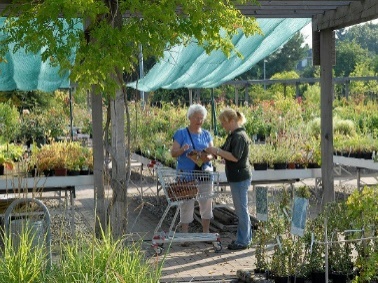 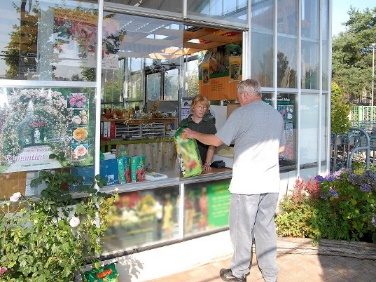 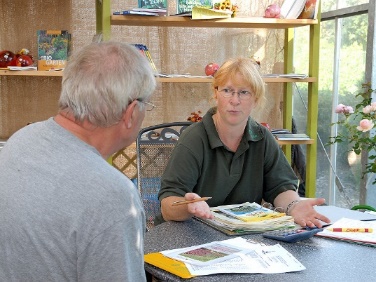 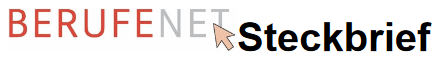 37
Lösungsvorschlag
Sprachliche Anforderungen: Kundenberater Gartenbau
38
Lernziel Textkompetenz
Nachbereitende Aufgabe
Entnehmen Sie einem Bildungsplan, der Grundlage für Ihren Unterricht ist, dort verwendete Operatoren. Notieren Sie die sprachlichen Anforderungen bei der Bewältigung der Aufgabenstellungen. Orientieren Sie sich dabei am Beispiel aus (Tajmel, 2011).
Suchen Sie in einem Fachtext, mit dem die Schülerinnen und Schüler in Ihrem Unterricht arbeiten, nach Merkmalen von Fachsprachlichkeit. Orientieren Sie sich dabei an den „Charakteristika deutscher Fachsprachen“.
Literatur
Braunert, Jörg (2014). Ermittlung des Sprachbedarfs: Fachsprache und Kommunikation am Arbeitsplatz. In Karl-Hubert Kiefer, Christian Efing, Matthias Jung & Annegret Middeke (Hrsg.), Berufsfeld-Kommunikation: Deutsch (S. 49–66). Frankfurt am Main: Lang.
Efing, Christian (2014). Berufssprache & Co.: Berufsrelevante Register in der Fremdsprache. Ein varietätenlinguistischer Zugang zum berufsbezogenen DaF-Unterricht. Informationen Deutsch als Fremdsprache (Info DaF), (4), 415–441.
Gogolin, Ingrid & Lange, Imke (2010). Bildungssprache und Durchgängige Sprachbildung. In Sara Fürstenau & Mechtild Gomolla (Hrsg.), Migration und schulischer Wandel: Mehrsprachigkeit (S. 107–127). Wiesbaden: VS-Verlag.
Grünhage-Monetti, Matilde (o. J.). Expertise. Sprachlicher Bedarf von Personen mit Deutsch als Zweitsprache in Betrieben. Bonn.
Niederhaus, Constanze (2011). Die Komplexität von Fachtexten verschiedener Berufsfelder. In Mona Granato, Dieter Münk & Reinhold Weiß (Hrsg.), Migration als Chance (S. 209–224). Bonn.
Tajmel, Tanja (2011). Sprachliche Lernziele des naturwissenschaftlichen Unterrichts. proDaZ
Vollmer, Helmut J. (2011). Schulsprachliche Kompetenzen: Zentrale Diskursfunktionen. Osnabrück.
41